Food for thought:  Hearing the voice of older people

Dr C. Towers and Dr Richard Howarth, Nottingham Trent University
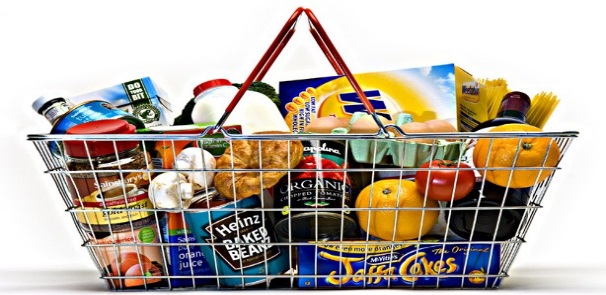 .
1
[Speaker Notes: A little bit about us and our interests and roles…]
The key questions…..
1. How important is food shopping ?
2.  What shapes the shopping experience for older people?
2
[Speaker Notes: We could organise these questions either way around…
But we start with trying to know and understand older people and food rather than simply the activity of shopping…]
Knowing older people
1. Social policies:  Walker ( 2018) and pensions  
2. Active Ageing : From Cumming and Henry ( 1961) to Kirkwood ( 2005, 2008)

- heterogeneous- poverty- active rather than passive
3
Ageing and change
Gale et al ( 2018) - frailty increases  with age, from 6.5% in those aged 60-69 to 65% in those aged 90 or over. 
Etkind et al ( 2017) the numbers of people aged up to 69 years of age will fall whilst the numbers of those aged 85 and over needing palliative care will more than double between 2014 and 2040
4
‘Grey pound’ research (sorry for the terminology – its what some research uses)
Older shoppers have been broadly ignored by retailers (and researchers) until recently
Brembeck – specifically ‘baby boomers’ – see changes and differences around Europe… cooking and health, gender considerations, UK – cooking not as gender neutral activity… food shopping?  Attitudes to food and health changing… taste?  Others (Worsley et al) see impacts of values on habits (more than price)
Timonen and O’Dwyer – meals on wheels and social role of food (cooking and eating)
Kohijoki – accessibility is not a key problem, store environment and shopping is..
Omar et al – Scotland but mainly experience, service, price, product size, access etc
Moschis et al – segment is heterogeneous and v important
Age UK – importance of food and link to wellbeing, accessibility, online and offers (using buyer power) etc, partnerships are key…
5
[Speaker Notes: There is much work now in this area… much does focus on the act of shopping (the doing of shopping)
Not much further discussion of why in relation to food shopping or process elements (how shopping is done)]
Knowing older people
“I lived in the orkneys and my two brothers lived together. One man took on the man’s shopping habits, the other the woman’s. Two men- he shopped for meat and the other for vegetables”

‘in my culture we like our rice and peas, we call them red peas, you may call them kidney peas. Get all those things over here. I don’t get tins, I like to cook from fresh’
6
What do ageing food shoppers want ?
1. Trust ( Hardin 2002, Morgan and Hunt, 2004, Sekhon et al ( 2014). 
2. Price and convenience ( Sekhon et al 2014)
3. Independence and social contact ( 2004)
4. Social event (Lesakova ( 2016 , Moschis 2003, Pettigrew et al 2005. Lesakova 2016) .
7
The research
Qualitative and Quantitative :
Focus Groups
Interviews
Questionnaires
8
More seats in the store ?
9
More toilets in the store
10
More help from the store workers at the self service check out.
11
Clear labelling of food stores ?
12
More Cafe’s in the store ?
13
Food Shopping as a means of independence- using the internet ?
14
Do you use the internet to shop for food?
Who helps you retrieve items ?
15
Independence…….
“ If I did not have a car that would make it more difficult. Bought this trolley with wheels but it doesn’t bring much back. If no car- then I would use a taxi”
male, white, late 50s, near city
16
Independence
“I have so many things that keep me independent but I would hate to be in a position where I was dependent on shopping to keep me mentally alive. But I have never been in that position so I am very luck. I think If I was house bound then this may happen at some stage”
male, city, 82
17
Food Shopping as a social event
Loneliness……

“Yes, it counter acts it for ( at the supermarket) I can also go to the café, buy a cup of tea, a cake and someone next to you can start a conversation. Can’t have this with the computer or television.’
18
Over to retailers…….
What we have so far found ?

1. ‘knowing the market’ ? 
2. Knowing the shoppers ?
3. Different worlds/different perceptions?
19
Over to you ?
20
Questions for discussion ?
1. How important is food shopping  ? 
2. if it is important, what is it about it that makes it matter?
3. Does it aid your independence ?
4. Is it a social event for you ?
5.  have your wants and needs from food shopping changed over the years or stayed much to the same ?
6. What do you want from retailers ? What are your priorities ?
21
Questions
1.  How important is food shopping ?
2.  What shapes the shopping experience for older people?
22